Developing Qualitative Research Questions
What questions do you aim to answer?
Getting started
What are research questions?

Why are they important?
Research Questions
Your research question(s) guides your study and determines whether you are going to use a quantitative or qualitative research methodology. 

It reflects the direction and epistemological underpinnings of your research path. 

They provide the guidelines and boundaries for what you are investigating.
Research ? – Quantitative vs. Qualitative
What are some differences between quantitative and qualitative research questions?
Hypothesis in Qualitative Research
Qualitative research is not really designed for hypothesis testing.

A hypothesis would be your assumptions about the area of the research problem. But Qualitative research is about not assuming anything! You let the people who live within that situation to tell you what is and what is not. Your assumptions have no value.
Some RQ Guidelines
Quantitative
Qualitative
Usually start with ‘what’, ‘how’, or ‘in what ways’ (avoid beginning qualitative questions with ‘why’ as this implies cause and effect)

Identify the central phenomenon you plan to explore (tell in your question what you are going to describe, explore, generate, discover, understand).

Avoid the use of quantitative words such as relate, influence, effect, cause.
Usually start with ‘ how,’ ‘what’ or ‘why’.

Contain an independent and a dependent variable.

Look at connections, relations or comparisons between variables.
Sample Quantitative RQs
Predictive questions try to forecast an outcome. Studies that result from these questions are often controversial as it is hard to single out one variable and unquestionably link it to an outcome. You need to be confident that you can indeed ensure a controlled environment, one in which you are able to control for other variables and observe only the effect of your chosen variable.
Does a stressful work environment lead to higher turnover rates in teachers?
Descriptive questions are usually simple questions that ask about ‘how much’ or ‘how often’ or look for a list of things/factors.
How often do people aged 30 to 40 visit their parents?

Causal questions try to determine a relationship between two variables or they compare two variables.
How does stress at school relate to English lesson satisfaction in high-school students? (a relationship question)
Example: How do participants who go to private academies compare to participants who do not in relation to final exam test scores? (a comparison question)
Sample Qualitative RQs
Usually start with ‘what’ or ‘how’ (avoid beginning qualitative questions with ‘why’ as this implies cause and effect).
Identify the central phenomenon you plan to explore (tell in your question what you are going to describe, explore, generate, discover, understand).
Avoid the use of quantitative words such as relate, influence, effect, cause.
Examples of qualitative research questions:
What is it like growing up in a single-parent family in a rural environment?
What are the experiences of people working night shifts in health care?
How would overweight people describe their meal times while dieting?
*NOTE: With qualitative research, you will usually have one central question and possibly also some sub-questions to narrow the phenomenon under study further. The sub-questions will generally be more specific.
Qualitative Research Questions
1. What are some common concerns teachers have about the introduction of the NEAT test in relation to washback? 

2. How can teacher education programs better prepare teachers for the reality of classroom teaching?

3. In what ways does a teachers attitude affect students motivation to learn English?
Multiple RQs
The following questions served as the basis for this study.

To what extent are Korean in-service high-school English teachers supportive of the introduction of the NEAT? Why?

What are some common concerns teachers have about its introduction in relation to washback? 

What actions can be taken to facilitate the introduction of the new testing system?
Introduction
A clear and appropriate research question, or set of interrelated questions, provide the foundation for your research.

Poor research questions can lead to poor research 

Your aim is to write a clear question, or set of interrelated questions, which allow you to go about finding answers in a focused and systematic way.
Central Research Question
help answer
Sub RQ1
Sub RQ1
Sub RQ1
Common Problems
Deciding which area to look at from a range of issues that interest you
Not being able to think of any area or topic you find sufficiently interesting 
Knowing which area you want to focus on (for example, education) but not a specific topic. 
Knowing what area and topic but finding it difficult to clearly articulate a question.
Focus your RQs on:
Exploring effects
Understanding issues
Gathering participants’ perceptions
Open/flexible responses
Not proving
Not measuring
Not strong hypotheses
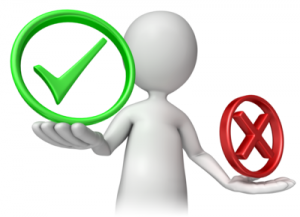 Asking the Right Questions
In qualitative research we ask things like: 
How are things done? Or how do people perceive how things are done?
What factors contribute to an outcome?
In what ways do people view a certain issue or problem?
In what ways people feel that an issue can be resolved?
To what extent people have been affected by something?
In what ways do people deal with a certain situation and why?
RQs in qualitative research
Descriptive RQs
Ask about what actually happened.
Interpretive RQs
Ask about the meaning of what happened to those involved.
Theoretical RQ
Ask about why those things happened.
Good Vs Bad RQs
Specific
Focus your research
Require research to answer
Can be answered through research
Are important to the field
Are manageable – not too broad or too narrow
Have simple and easy answers (can be googled)
Can be answered in one word or one sentence
Have no answer
Are only a matter or opinion
Are too complicated or too broad
Are too vague
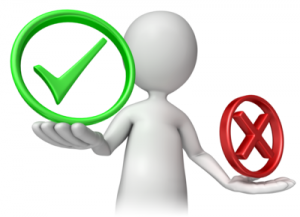 Examples of Problematic RQs:
What is the best way to teach ELLs oral skills?

What can we do to teach English to students effectively?

Do Korean English teachers use Korean when they teach English?

Does working in groups contribute to learners ability reflect on their own language learning abilities and need to study more?

Do Korean English teachers enjoy their job?
Have simple and easy answers (can be googled)
Can be answered in one word or one sentence
Have no answer
Are only a matter or opinion
Are too complicated or too broad
Are too vague
Examples of Good RQs:
What are the characteristics of oral English language instruction provided to 10th-grade ELLs at a public school?

What is the impact of explicit writing-strategy instruction for a group of 5th-grade public school ELLs ?

In what ways does the Korean English teacher’s use of L1 in the classroom support L2 development in learners?

In what ways does working in groups contribute to learners ability reflect on their own language learning abilities?

How do Korean public high-school teachers perceive their roles as language teachers?
Specific
Focus your research
Require research to answer
Can be answered through research
Are important to the field
Are manageable – not too broad or too narrow
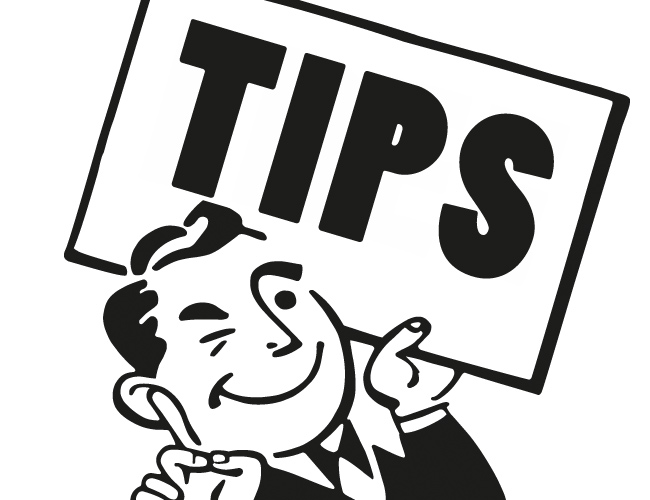 Tips
1. Ask only a few general questions [no Yes/No questions] to permit participants to share information with you

 2. Ask questions that are neutral exploratory language that does not convey conclusions you expect 

3. Design and write 2 question types: Central Questions and Sub-Questions

4. Don’t worry too much at the beginning, questions often change throughout planning.
Central & Sub RQs
Central Research Question
help answer
Sub RQ1
Sub RQ1
Sub RQ1
Central & Sub-RQs
What does it mean (to practitioners) to be a professional teacher?
From practitioners’ perspective, what do professional teachers do?
What don't professional teachers do?

How can language teachers be good leaders for their learners?
In what ways do learners see language teachers as leaders?
From learners‘ perspective, what specific (personal and pedagogical) features and characteristics contribute to a good language teacher leader?
Good or Bad?
What core components (i.e. knowledge, skills, and abilities) do local teachers need in EFL language classrooms in the global era?  

Which methodology is the most suitable in South Korean English language classrooms?

What main factors positively and negatively contribute to the professional development and growth of local teachers in EFL settings? 

Does memorizing 10 English words a day lead to better writing skills in EFL learners?
Prompts
In what ways are participants affected by X…?
What factors contribute to X…?
How does A affect B…? In what ways does A affect B?
How do participants view X….?
What role does X play in Y?
References
Agee, J. (2009). Developing Qualitative Research Questions: A Reflective Process. International Journal of Qualitative Studies in Education 22 (4), 431–47. doi:10.1080/09518390902736512.

Andrews, R. (2003). Research Questions. London: Continum.

Creswell, J. W., & Poth, C. N. (2017). Qualitative inquiry and research design: Choosing among five approaches. Thousand Oaks, CA: Sage publications.
Additional Information
Grounded theory:
What are the attitudes of elderly people with stroke towards the daily use of assistive devices and technologies?
Phenomenology:
What role does the therapist’s spirituality play in the treatment of his or her patients?
How do female high school teachers who have been physically assaulted by students overcome their fears so they can effectively teach?
Ethnography:
How do adolescent Latinas/Latinos conceptualize classroom participation processes shape active oral participation?
Narrative inquiry:
How does a good everyday life come about when living with chronic rheumatic conditions?
Case study:
What strategies are being used by small businesses that have effective and viable workplace wellness programs?